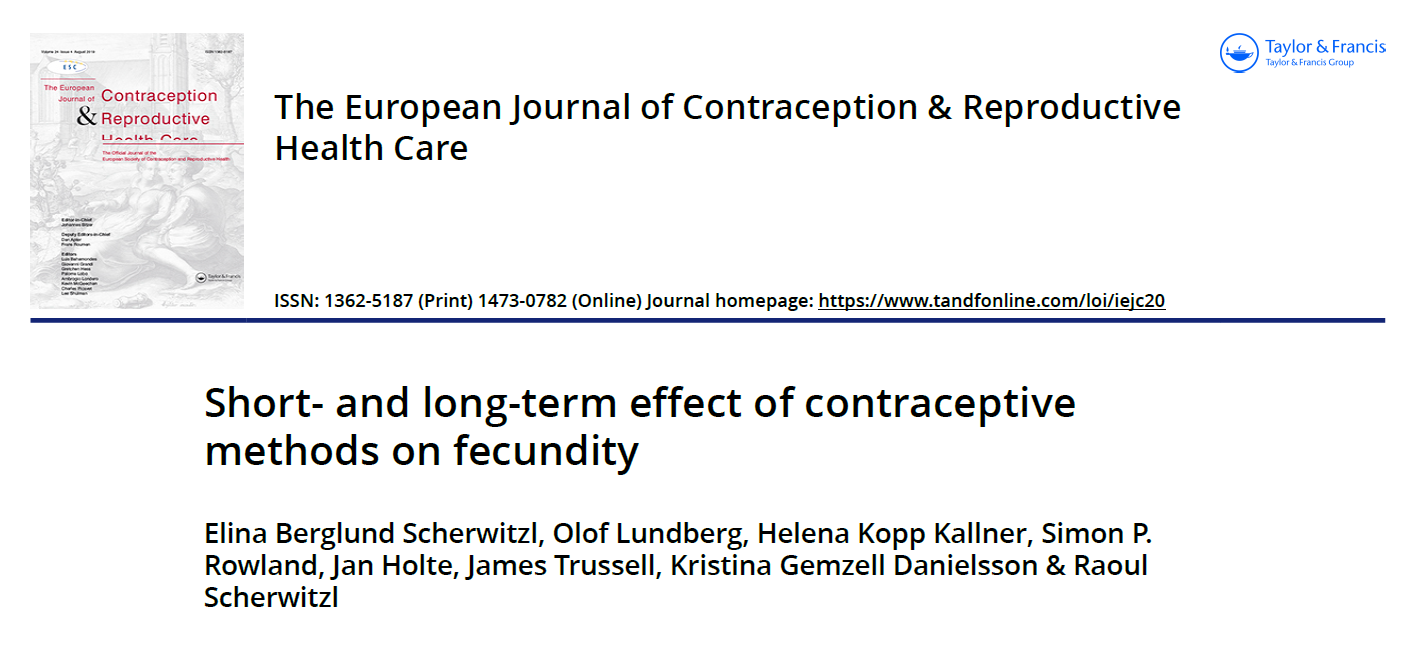 Doğum kontrol yöntemlerinin doğurganlık üzerine kısa ve uzun vadeli etkisi
Arş. Gör. Dr.Mahmut ÖZAYDIN
KTÜ Tıp Fakültesi 
Aile Hekimliği Anabilim Dalı 
28.01.2020
Giriş
Gebe kalma olasılığı, gebe kalma süresi ve bu 
miktarları etkileyen faktörler, insan doğurganlığının 
ölçülmesi ve kısırlık yönetiminin geliştirilmesinde 
büyük ilgi görmektedir.
Yaş, vücut kitle indeksi, menstrüel siklus 
özellikleri ile sigara ve alkol tüketimi gibi yaşam
tarzı faktörlerinin hepsinin kadınların
doğurganlığını etkilediği gösterilmiştir
Çeşitli çalışmalar hormonal kontrasepsiyonun, 
kesildikten sonraki ilk sikluslarda gebe kalma 
oranlarını negatif yönde etkilediğini gösteriyor

Bununla birlikte, birçok çalışma hormonal
kontrasepsiyon kullanımının 1 yıllık gebelik 
oranlarını etkilemediğini göstermektedir.
Birkaç çalışma, doğurganlığı artırmak için şimdiye
kadar esas olarak, menstruasyon günlerinin ve 
servikal mukus kalitesinin -oldukça basit bir şekilde- 
kendi kendine teşhis edilmesiyle kadınların 
ovulasyon tarihlerini ve doğurganlık günlerini 
tahmin edebildikleri semptotermal veya Billings-tipi 
yöntemlerini bir noktada toplayan doğurganlık 
bilincine dayalı (fertility awareness- based)* 
yöntemlerin kullanılmasının etkisini araştırdı.
*Weeks, J. R. (1982). An evaluation of the use-effectiveness of fertility awareness methods of family planning. Journal of Biosocial Science, 14(01).
[Speaker Notes: (fertility awareness-based) yöntemleri
Sıcaklık Yöntemi : Yatmadan önce her gün sabah sıcaklığını alırsınız.
Servikal Mukus Yöntemi : servikal mukusunuzu (vajinal akıntı) her gün kontrol edersiniz .
Takvim Yöntemi : adet döngünüzü bir takvimde grafiğe eklersiniz.
Bu yöntemlerin üçünü de birleştirmek en etkili yöntemdir. Birlikte kullanıldığında, semptotermal yöntem denir.]
Wilcox ve arkadaşlarının yaptığı bir çalışmada, 
en yüksek doğurganlık günleri içinde ilişkiye 
girildiğinde gebelik oranlarının önemli ölçüde
yüksek olduğu gösterilmiştir.
Yakın tarihli bir çalışma, bilinen subfertilitesi 
olan çiftler için gebelik oranlarının FAB
yöntemlerinin özel kullanımı yoluyla önemli 
ölçüde iyileştirilebileceğini göstermiştir.
Bu çalışmanın amacı gebeliği denemeden
hemen önce doğum kontrol yöntemini bırakan
kadınların gebelik oranlarını araştırmaktı.
Özellikle, hormonal kontrasepsiyon kullanan 
kadınların gebelik olasılığını, kontrasepsiyon için
FAB yöntemi kullanan kadınlarla karşılaştırmayı 
amaçladık.
Özellikle, doğurganlık izleme aracı/uygulaması
Natural Cycles kullanıcılarının verilerini analiz
ettik.
Bu tür kullanıcı verilerini prospektif olarak 
incelemenin en büyük avantajı, klinik 
ortamlardan kaynaklanan potansiyel 
önyargılardan/biaslardan bağımsız olarak, 
kadınların gerçek yaşam ortamında üreme 
davranışları hakkında fikir edinme fırsatı 
sunmasıdır
Metodlar
Dijital fertilite monitörü

Bu çalışma, mobil uygulama Natural Cycles 
kullanıcıları arasında gerçekleştirilmiştir.
(NaturalCycles Nordic, Stockholm, Sweden).

Uygulama; bazal vücut sıcaklığı kayıtları ve 
menstruasyon tarihleri ​​kullanıcı girişi gerektirir.
İsteğe bağlı olarak, kullanıcılar ayrıca idrarda 
luteinize edici hormon (LH) test sonuçlarını 
girebilir.

Doğurganlıkla ilgili veriler akıllı telefonlar, 
tabletler veya dizüstü bilgisayarlar gibi cihazlara 
girilir
Altta yatan temel teknoloji, o gün tahmin 
edilen gebe kalma olasılığına bağlı olarak her 
gün için doğurganlık durumunu hesaplayan 
istatistiksel bir algoritmadır.
Tepe doğurganlık normalde tahmini 
ovulasyondan önceki gün olarak bilinir ve
doğurganlığın gösterildiği diğer günler, bu günün
hemen önceki günlerin yanı sıra ovulasyon
gününün kendisiyle ilişkili verimli pencereye(fertil 
window)* aittir.
(*Keulers, M. J., Hamilton, C. J. C. M., Franx, A., Evers, J. L. H., & Bots, R. S. G. M. (2007). The length of the fertile window is associated with the chance of spontaneously conceiving an ongoing pregnancy in subfertile couples. Human Reproduction, 22(6), 1652–1656)
[Speaker Notes: Her adet döngüsünde cinsel ilişkinin gebe kalmasına neden olabileceği süreye fertile window denir

(Keulers, M. J., Hamilton, C. J. C. M., Franx, A., Evers, J. L. H., & Bots, R. S. G. M. (2007). The length of the fertile window is associated with the chance of spontaneously conceiving an ongoing pregnancy in subfertile couples. Human Reproduction, 22(6), 1652–1656)]
Algoritma, ovulasyon gününü, ultrason gibi 
ovulasyon tespiti klinik yöntemleriyle 
karşılaştırılabilir bir hassasiyetle tanımlayabilir

Ovulasyon gününe ek olarak, algoritma 
aşağıdaki değişkenleri ve onların belirsizliklerini 
hesaplar:  luteal faz uzunluğu, foliküler faz uzunluğu 
ve siklus uzunluğu ve farklı fazlar sırasında  ortalama 
vücut sıcaklığı.
Bu uygulama aynı zamanda anovulatuar
siklusların oranını da hesaplar.

Kadınlar profil ayarlarında, hamileliği önlemek 
veya planlamak için uygulamayı kullanıp 
kullanmadıklarını belirtirler.
2016 yılında yapılan bir araştırma, Natural 
Cycles uygulamasının kontraseptif olarak 
kullanıldığında tipik kullanım başarısızlık 
oranının 100 kadın yılda 7,0 gebelik olduğunu 
göstermiştir.
Algoritma aynı kadından önceden kaydedilmiş 
siklusları kullanarak tahminlerini geliştirir ve
beş siklusa kadar önceden menstrüasyon 
günleri, ovulasyon ve doğurganlık durumu 
hakkında tahminler sağlayabilir.
Menstrüasyon, bazal vücut ısısı ve LH test 
sonuçlarına ek olarak, kullanıcı kişisel notların 
yanısıra hamilelik testi sonuçları ve cinsel 
aktivite hakkında bilgi girebilir.

Veriler olası bir gebeliği gösteriyorsa, 
kullanıcının gebelik testi yapması ve sonuçları 
uygulamaya kaydetmesi önerilir.
Çalışma tasarımı

Bu prospektif gözlemsel analiz 20 yaş ve üstü, 
çoğunluğu (% 90) İsveçli uluslararası kitleden
kadınları inceledi.

Katılımcıların genel sosyodemografik özellikleri 
Tablo 1'de sunulmuştur

Hormonal kontrasepsiyon ve Natural Cycles grupları 
arasında yaş, BMI veya ikamet ettiği ülke açısından 
anlamlı fark yoktu.
Örnek toplama, geleneksel son tüketici 
pazarlama teknikleri(conventional end-consumer 
marketing techniques) ile gerçekleştirilmiştir.

Uygulamaya kaydolan her kullanıcı, sonraki 
araştırmalar için isimsiz olarak veri paylaşmayı 
kabul etti
Araştırmaya dahil edilen kadınlar, en erken 1 
Ağustos 2014 tarihinde ve çalışmanın 5 Eylül 
2016 tarihinde tamamlanmasından en geç 90
gün önce bir gebelik planlaması amacıyla
Natural Cycles uygulamasına kaydedildi.
Katılımcılar, en az 1 gün bazal vücut sıcaklığını 
içeren toplamda en az 10 gün boyunca veri 
girmek zorundaydı

Her günlük veri puanı menstrüasyonun, bazal 
vücut ısısının veya LH test sonuçlarının, gebelik testi 
sonucunun, cinsel aktivitenin veya belirli bir tarih 
için kişisel notun herhangi bir kombinasyonu 
olabilir.
Anovulatuar sikluslar dahil olmak üzere 
gebelik planlama moduna girilen tüm sikluslar 
çalışmada dikkate alındı.

Kayıt sırasında kullanıcılara, doğurganlık 
izleyicisini kullanmaya başlamadan önce bireysel 
siklusları, önceki doğum kontrolü ve doğum 
tarihleri ​​ile kendi bildirdikleri boy ve kilo ile ilgili 
sorular soruldu.
Önceki doğum kontrolü

Kullanıcılar bu çalışma için yalnızca aşağıdaki kriterlerden 
birini karşıladıklarında dikkate alındı: Daha önce HC 
kullanmışlar ve Natural Cycles'a kaydolmadan 2 aydan 
daha kısa bir süre önce kullanmayı bırakmışlar; hamile 
kalmaya karar vermeden önce 'hamileliği önleme' modunda 
Natural Cycles kullandılar

Bu kategori için, kullanıcının hamileliği önlemek için Natural 
Cycles kullanırken en az 60 günlük veri eklemesi gerekiyordu.
Veri analizi

Hamile kalan kullanıcılar için TTP'nin(time to 
pregnancy) belirlenmesine ek olarak; yaşam 
tablosu analizi, gebeliğin kümülatif olasılığını 
hesaplamak için kullanıldı

Bu analiz, hamileliği başaramayan kullanıcıları da
içerdi ve böylece araştırılan tüm numunenin
doğurganlığının daha iyi bir ölçüsünü verdi.
Kaplan-Meier tahmini, gebe kalmayan 
kadınların erken ayrılması(dropout) nedeniyle 
doğurganlığın yapay olarak aşırı tahmin 
edilmesini önlediği için yüksek bir 
ayrılma/terketme(dropout) oranının 
beklendiği çalışmalar için yararlıdır.
Orantılı risk varsayımına (örn. Cox regression) 
dayanan standart yöntemler anlamına gelen 
örneğimizin iki özelliği, iki kategorinin karşılaştırılması için 
uygun değildi:

Daha önce HC kullanan kadınların, zamanla 
azalacak olan hormona bağlı düşük doğurganlığı 
daha kısa bir sürede deneyimlemelerini bekledik ve
uygulamanın kendisinden kaynaklanan beklenen 
doğurganlık artışının, bir grup zaten bir süredir kullandığı 
için iki kategoriyi farklı şekilde etkilemesi muhtemeldi.
İki kadın kategorisinin kümülatif gebelik 
olasılığını karşılaştırmak için, belirli bir risk 
faktörüne maruz kalan bir grup kadının belirli bir 
kümülatif gebelik olasılığına ulaştığı süreyi 
hesapladık ve bu da kontrol alt kümesi için 
karşılaştırılabilir süreye bölündü

Bu oranı Kaplan-Meier oranı (KMR) olarak 
belirledik.
Çalışmanın eşiği% 30'du, çünkü bu iyi 
istatistiksel doğruluğu sağlayacak kadar düşüktü, 
aynı zamanda ara değer kestirimi(interpolation) 
ile ilgili belirsizlikleri ortaya çıkaramayacak kadar 
yüksekti
Doğurganlık üzerindeki uzun vadeli etkileri 
anlamak için 13 siklus gebelik olasılıklarını da 
karşılaştırdık.
Sonuçlar ilişkili% 95 güven aralıkları (CI) ile 
sunulmaktadır;


  P değerinin 0.05 veya daha düşük olması 
istatistiksel olarak anlamlı kabul edildi.
Sonuçlar
Toplam 2934 kadın çalışmaya dahil edildi.

Gözlemlenen toplam siklus sayısı 10.409'dur

Tüm grup için 13 siklus gebelik olasılığı % 78.6 
(% 95 CI% 68.3,% 88.9) idi.

Toplam 1656 katılımcıya uygulamada pozitif 
gebelik testi kaydedildi.
Hamileliği planlamak için uygulamayı 
kullanmaya başlamadan ilk pozitif gebelik 
testine girene kadar geçen ortalama süre 120
gündü

Katılımcılar uygulamayı sikluslarının herhangi bir 
noktasında kullanmaya başlayabildiğinden, 
başlangıç ​​siklusu, onu sonraki tam sikluslardan 
ayırmak için siklus 0 olarak gösterilir.
Gebe kalma ortalama 3,02 ± 3,07 siklusda 
meydana geldi.

Maksimum gözlem sayısı 24 siklustu ve 
hamileliğin meydana geldiği son siklus, siklus 20 
idi.
Şekil 1, ilk 15 siklusda hamile kalan kadınlar için hamileliğin 
hangi siklusda gerçekleştiğini ve hamilelik olasılığını (bu 
sikluslarda hamile kalmamış kadınlar dahil) ve bu siklusdaki 
bırakma(dropout) oranını gösterir

Birçok kullanıcı kullanım ücretlerini yıllık olarak 
ödemektedir, bu da yaklaşık 12 ayda vazgeçme oranında 
beklenen bir zirveye yol açmaktadır (Şekil 1'de siklus 11–12.)

Kümülatif gebelik olasılığı ve % 95 güven aralığı, Şekil 1'de 
gösterilmiştir
Bu bölümde sunulan sonuçlar Tablo 2'de 
özetlenmiştir.

Toplam 1590 kadın, gebe kalmak için denemeye 
başlamanın  son 2 ayında daha önce HC kullanımı 
bildirmişken; 1284 kadın, hamilelik planlama 
moduna geçmeden önce hamileliği önlemek için 
Natural Cycles kullanarak en az 60 gün oturum 
açmıştı.
Daha önce Natural Cycles kullanan kadınların ortalama 
TTP (time to pregnancy)  değeri 2.25 (% 95 CI 2.07, 2.43) 
ve daha önce HC kullanan kadınların ortalama TTP değeri 
3.65 siklustu.(%95 CI 3.43, 3.87)

Daha önce HC kullanan kadınlar ortalama olarak 
uygulamayı kullanmaya başladıktan sonra 146 gün hamile 
kalırken, hamileliği önlemek için daha önce Natural Cycles 
kullanmış olan kadınların hamile kalması ortalama 85 gün 
sürdü
Kontrol grubu olarak HC'li kadınları kullanırken 
KMR, 1.62 (% 95 CI 1.45, 1.78) idi ve bu da yakın 
zamanda HC kullanan kadınlar için önemli 
ölçüde daha düşük gebelik oranları gösterdi.
Şekil 2, iki grup için hayatta kalma/canlılık
eğrilerini (survival curves) göstermektedir.

Şekil ayrıca beş siklusdan sonra, iki grubun 
toplam gebelik olasılıkları arasında artık anlamlı 
bir fark olmadığını göstermektedir.

Anovulatuar siklusların oranı % 3.5 idi ve iki 
grup arasında anlamlı bir fark yoktu.
Ölçümlerin başlangıcında yaşlarına göre 
katılımcıları daha da sınıflandırdık: 20-24, 25-29, 
30–34 ve 35-39 yaş

KMR bu dört yaş kategorisi için ayrı ayrı hesaplanmıştır

Üç genç yaş kategorisinin hepsinde, hamileliği önlemek 
için daha önce Natural Cycles kullanan kadınlarda, % 30 
hamilelik olasılığına ulaşma süresi, HC grubuna kıyasla 
önemli ölçüde daha kısaydı.
Tartışma
Bulgular ve yorum

Gebe kalmak için Natural Cycles uygulamasını kullanan 1656 kadını
analiz ettik ve 3.02 siklus ortalama TTP bulundu. (2.90 ve 3.14 siklus  
arasında % 95 güven aralığı ile )

Toplam 1 yıllık gebelik oranı % 78.6 olup benzer çalışmalarla
bildirilen gebelik oranından (% 79-94) daha düşüktür

Bunun kısmen, hamileliği bildirmeden hamile kaldıktan sonra 
çalışmayı terk eden kadınlar da dahil olmak üzere fertil erken terklere 
dayandırılabileceğine inanıyoruz.
Ayrıca, çalışmadaki tüm 2934 kadını içeren yaşam 
tablosu analizimiz, önceki HC kullanımının, gebeliği 
önlemek için önceki Natural Cycles kullanımıyla 
karşılaştırıldığında daha düşük erken gebelik oranları 
verdiğini göstermiştir.


Ortalama olarak, HC kullanan kadınlar hamileliği 
önlemek için daha önce Natural Cycles kullanan kadınlarla 
karşılaştırıldığında daha fazla TTP'ye ihtiyaç duydular 
ancak siklus 4'ten sonra, HC grubu için siklus başına 
gebelik olasılığı daha yüksek hale geldi.
Giriş bölümünde belirtildiği gibi, önceki 
çalışmalar HC'nin durdurulduktan sonraki ilk 
sikluslarda gebelik oranlarını etkilediğini, ancak 1 
yıllık gebelik oranları üzerinde hiçbir etkisi 
olmadığını göstermiştir.

Sonuçlarımız bu iki bulguyu da 
doğrulamaktadır
HC ile ilgili çalışmanın sonuçlarının hamileliği önlemek
için daha önce Natural Cycles kullanan kadınlarla sadece
karşılaştırma için geçerli olduğuna dikkat edilmelidir.

Bununla birlikte, bu çalışmada beraberinde kullanılan 
ilaçlarla ilgili bilgi eksikliği, HC'nin etkisini değerlendirirken 
olası bir yanlılıktır.(bias)

Bazı kadınlar için, daha önce HC kullanımı, doğurganlığı 
etkileyen altta yatan durumları maskelemiş olabilir.
Çalışmamız ayrıca bir kontraseptif olarak FAB  
yönteminin bilgi ve deneyiminin kadınların daha hızlı 
gebe kalmasına yardımcı olabileceğini göstermiştir.

Sonuçlar, bilinen fertil pencerelerine(fertil window)
zamanlama yapan kadınların gebelik oranlarını 
artırdığını ve bu da önceki bulgularla tutarlı 
olduğunu göstermektedir.
Son incelemelerde bildirilen kombine oral 
kontraseptiflerle tipik kullanım kontraseptif 
etkinliği, diğer karşılaştırılabilir modern FAB
yöntemlerinin yanısıra Natural Cycles 
uygulamasının kullanımıyla karşılaştırılabilir.

Böylece, bu makalede sunulan sonuçlar, 
kontraseptif bir yöntem arayan, ancak yakın 
gelecekte hamile kalmayı planlayan kadınlar için 
yararlı bilgiler sunmaktadır
Çalışmanın güçlü ve zayıf yönleri

Bu prospektif gözlemsel çalışma, çok sayıda 
gerçek hayat verisinden oluşmaktadır

Kullanıcıların günlük olarak doğrudan
uygulamaya girdikleri verileri analiz etmek,
günlük davranışlarını etkilemeden 
doğurganlıklarına ilişkin bir içgörü/anlayış(insight) 
sağlar.
İncelenen kadın sayısı ve kaydedilen veri miktarı
bu çalışmayı, daha kesin tahminler üreterek daha 
önce yapılmış birçok  benzer çalışmadan daha geniş 
yapmıştır.

Bununla birlikte, çalışmaya girip çıkma için düşük 
eşik, daha yüksek terketme oranına ve daha düşük 
kayıt sıklığına yol açmış ve böylece karşılaştırılabilir 
prospektif çalışmalara kıyasla daha yüksek bir 
yanlılık(bias) riski getirmiştir.
Bu çalışmanın sonucu kendi başına alakalı olsa 
da, son zamanlarda diğer hormonal olmayan 
kontrasepsiyon formlarını kullanan kadınlarla 
karşılaştırıldığında, kontrasepsiyon için FAB 
yöntemlerini kullanmanın sonraki gebe kalma 
oranları üzerindeki etkisinin büyüklüğünü 
belirlemek için ek araştırmalara ihtiyaç vardır.
Son olarak, çalışma popülasyonunun sadece 
doğurganlık izlemesi için bir uygulama 
kullanmaya karar veren ve ortalama 
popülasyona kıyasla bir seçim yanlılığına yol 
açabilecek kadınlardan oluştuğunu belirttik.
Sonuç
Önceki kontrasepsiyon kullanımının kısa vadeli 
gebelik oranları üzerinde önemli bir etkisi olduğunu 
ve daha önce HC kullanan kadınların, gebeliği 
önlemek için daha önce Natural Cycles 
uygulamasını kullanan kadınlarla karşılaştırıldığında
erken gebe kalma olasılığının çok daha düşük 
olduğunu gösterdik.

Bununla birlikte, uzun vadeli gebelik oranları 
etkilenmemiştir.
Sonuç bu özel uygulamaya özgü olarak 
görülmemeli ve hamileliği planlamadan önce
FAB yöntemlerini kullanan kadınlar için büyük 
ihtimalle yaygın olarak uygulanabilir
Bu çalışma,hamileliği planlarken kadınların 
ovulasyon günlerini bilmelerinin faydalarını 
vurgular.

Bu çalışmada sunulan sonuçlar, yakın gelecekte 
hamile kalmayı planlayan kadınların yanı sıra, 
doğum kontrol ve doğurganlık konusunda kadınlara 
danışmanlık yapan sağlık uzmanlarının da ilgisini 
çekebilir